Health and Safety
By today, health and safety is a most important subject in every institution and across every industry.

Health and safety is very important within agriculture.
 
Before undertaking any activity, a RISK ASSESSMENT should have been completed.
Do you know what risk assessment means?
Risk assessment
There are 3 stages to risk assessment:

identifying the hazard
assessing the risk (high/moderate/low)
taking appropriate precautions
For this activity, discuss what the hazards could be ?
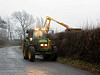 Hedge trimming
Some points you could have included are:
Ensure that the tractor size is the right one for the hedge trimmer
Ensure that trimmer has been connected properly to the tractor
Ensure that the safety guards are intact e.g. PTO guard
For this activity, how is it possible to minimize the risk?
Stretch further if the ladder is not long enough
Using a helmet, harness and appropriate and sturdy ladders
Climb out through 
     the window
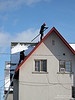 For this activity, what precautions have been taken in order to minimize the risk?  
Wearing a cowboy hat
Using orange colour on the cattle crush  
Putting the animal in a
     cattle crush
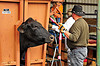 For this activity, why does the tractor minimize the risk?  

It seems to be the right size for the load it has  
It is green
It has four wheels
It is new
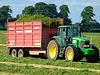 For this activity, make a risk assessment, listing the hazard(s), measure the risk (high, moderate or low),  and list some appropriate precautions in order to minimize the hazards.
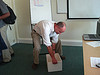 Lifting a load with your hands
hazards – these would include:  
	- load being too heavy
	- slipping on the floor
	- lack of training
Risk – moderate/low
Precautions – these could contain:
	- having appropriate training
	- minimize the load
	- get help from another person